University of Kentucky College of Agriculture, Food and Environment Supporting Kentucky Farmers Markets
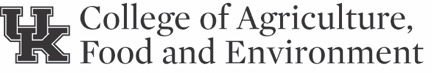 Brett Wolff, Agricultural Economics, Center for Crop Diversification

Lindie Huffman, Cooperative Extension Service, Agriculture and Natural Resources Agent for Pendleton County
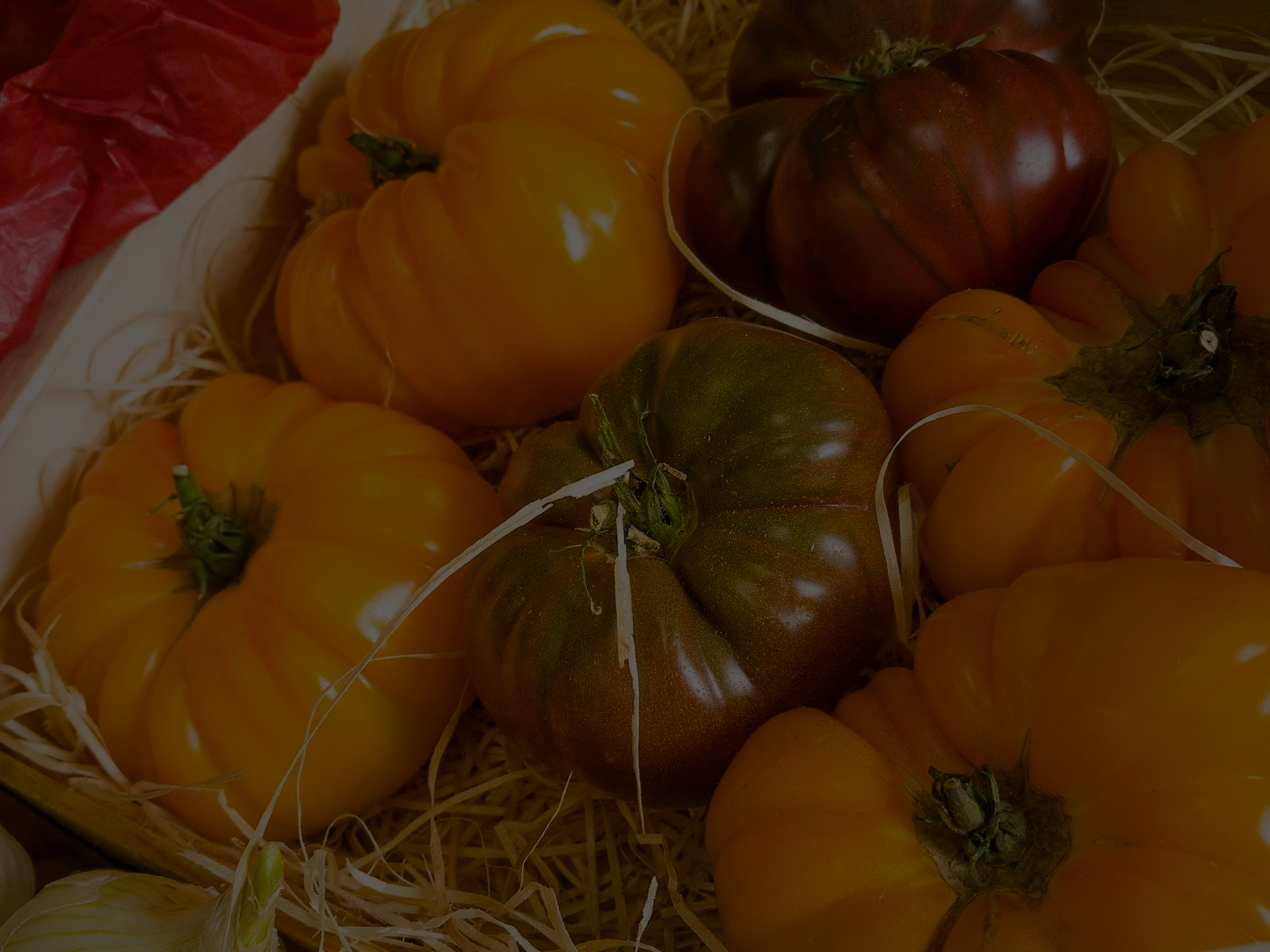 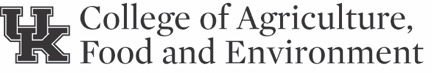 Marketing for All Training Program
Marketing 101/201 level discussions for Farmers Market Vendors (social media, digital marketing, customer engagement)
500+ Producers trained since 2018
Price Reports
81,000 Farmers Market Price Reports Downloaded since January 1, 2016
Producers increase prices; boost sales
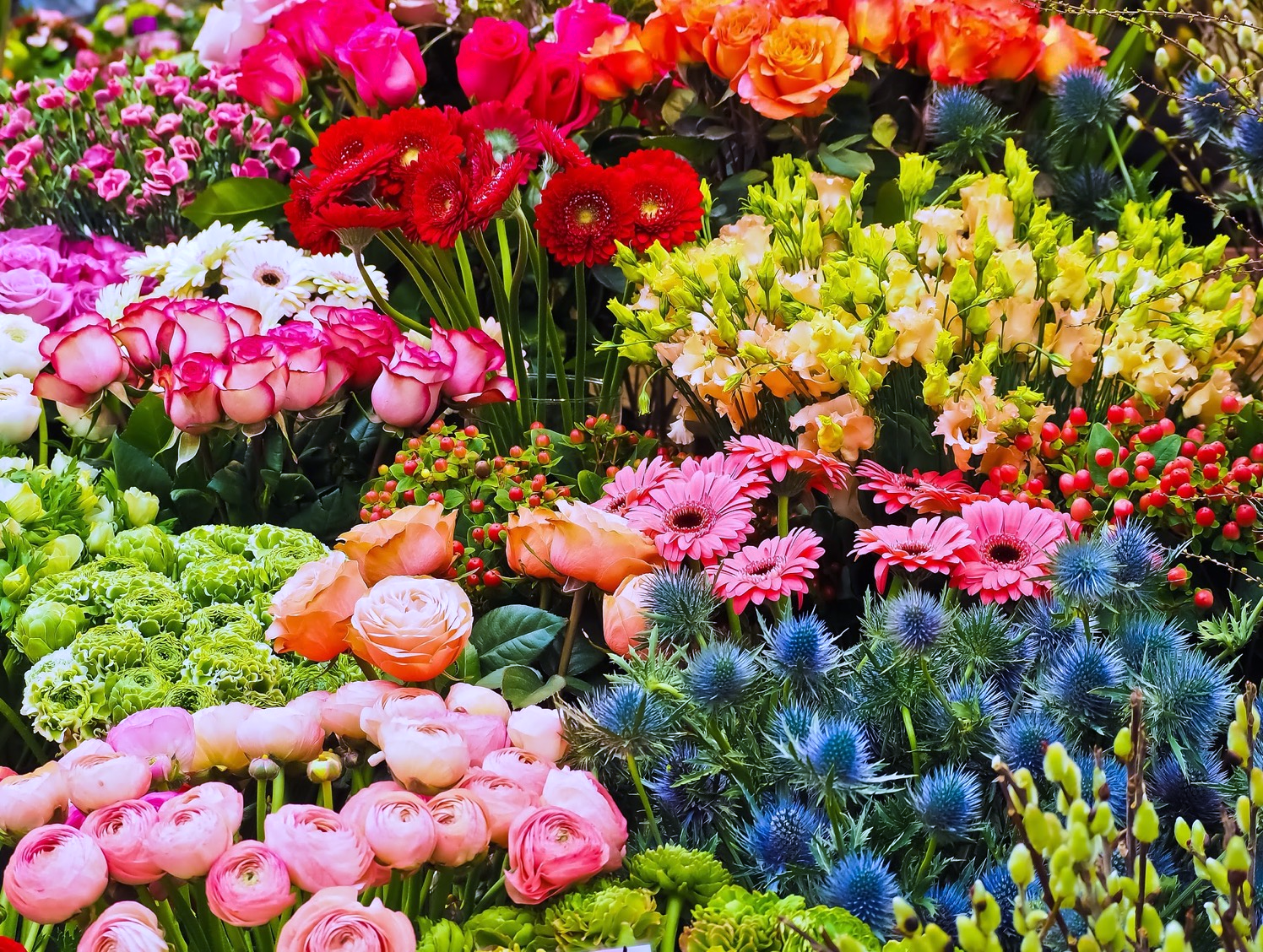 Sampling and Cooking Demos 
Family and Consumer Sciences and other agents support cooking demonstrations 
Extension offices conduct sampling certificate training 
On-campus demonstrates effective techniques and reasons for sampling
Enhancing KOAP Investments
Trainings help vendors to more effectively use pavilion and other infrastructural investments 
Collaboration with KOAP-funded organizations and projects
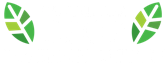 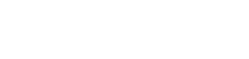 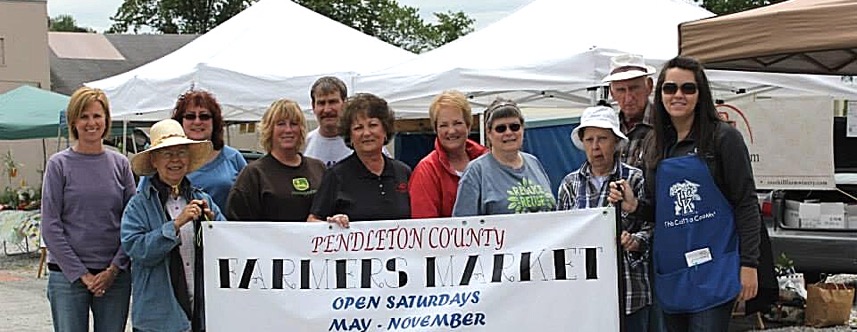 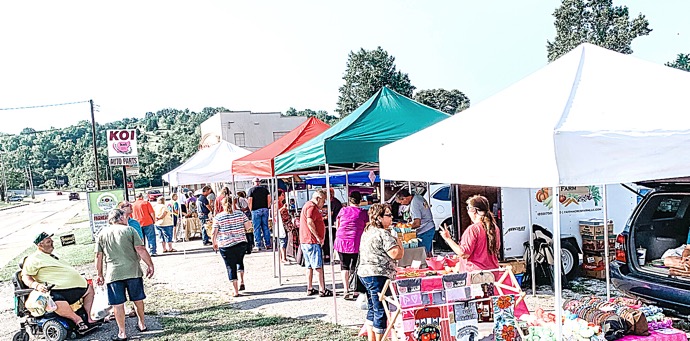 PCFM How It’s Going 
							Pendleton County Farmers’ 							Market was established in 							the late 1980s.
2013
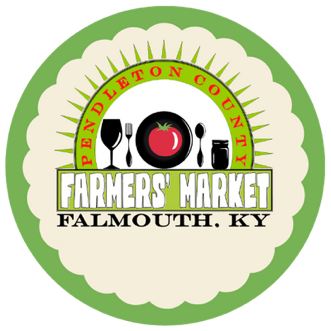 2021
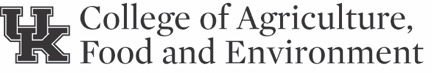 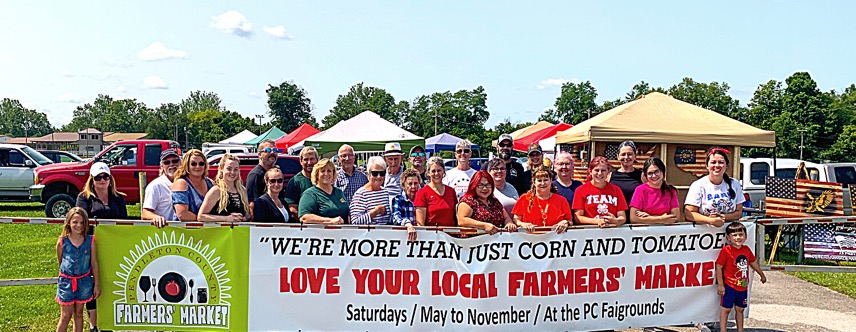 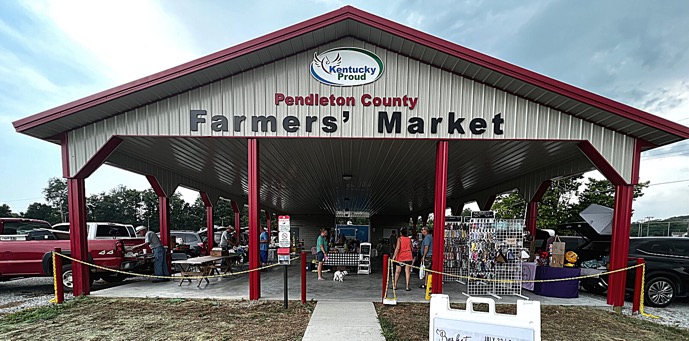 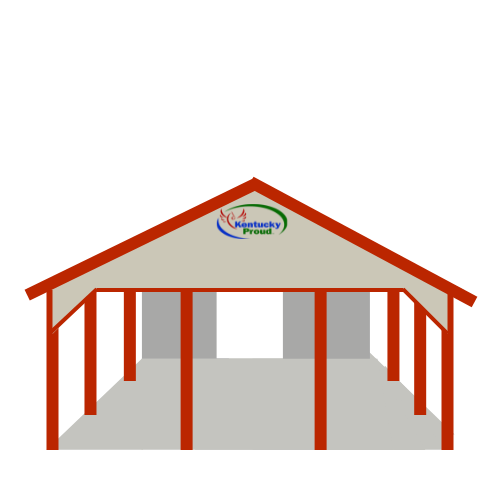 Farmers Markets:
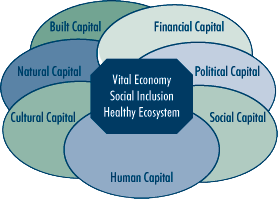 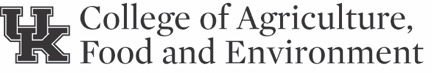 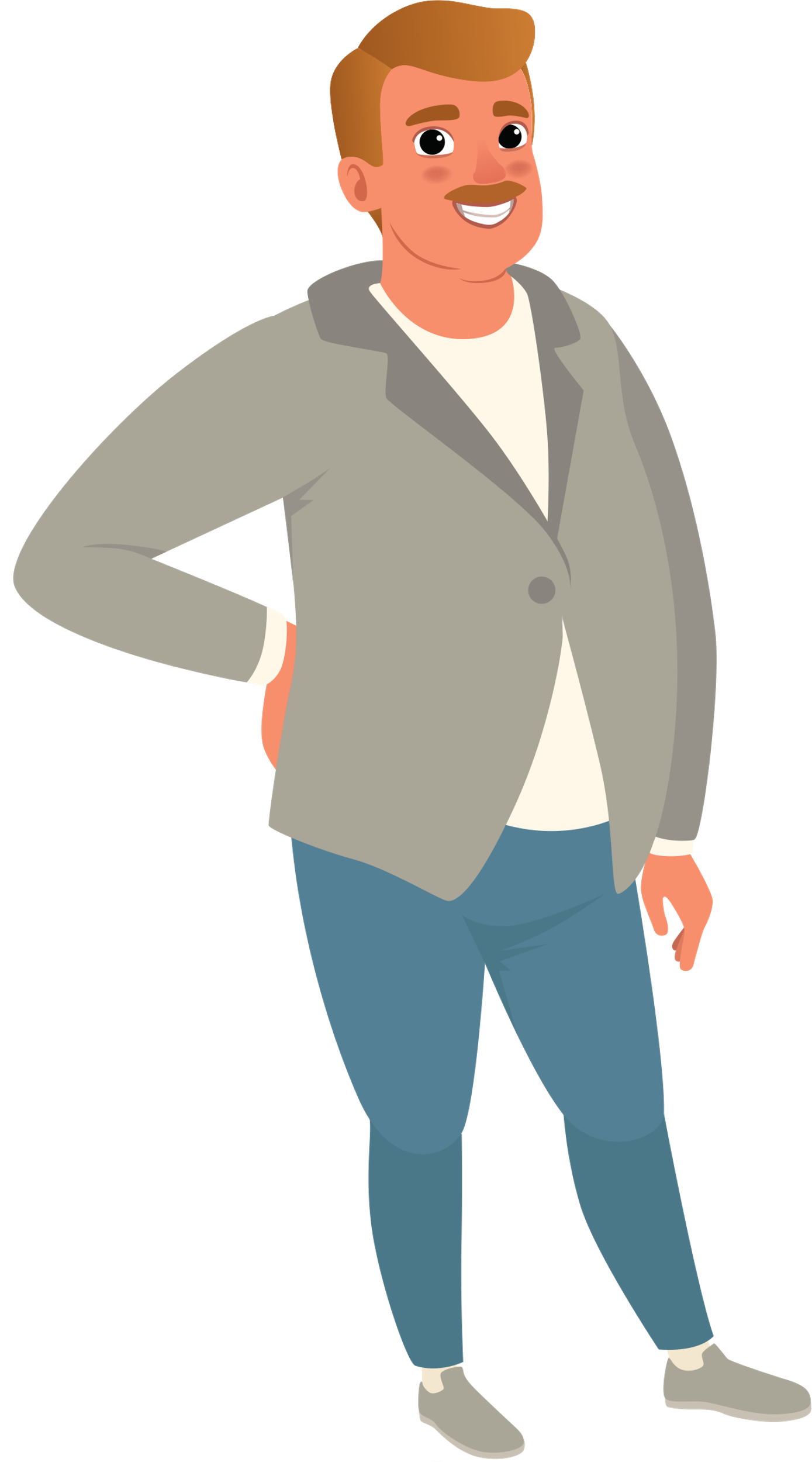 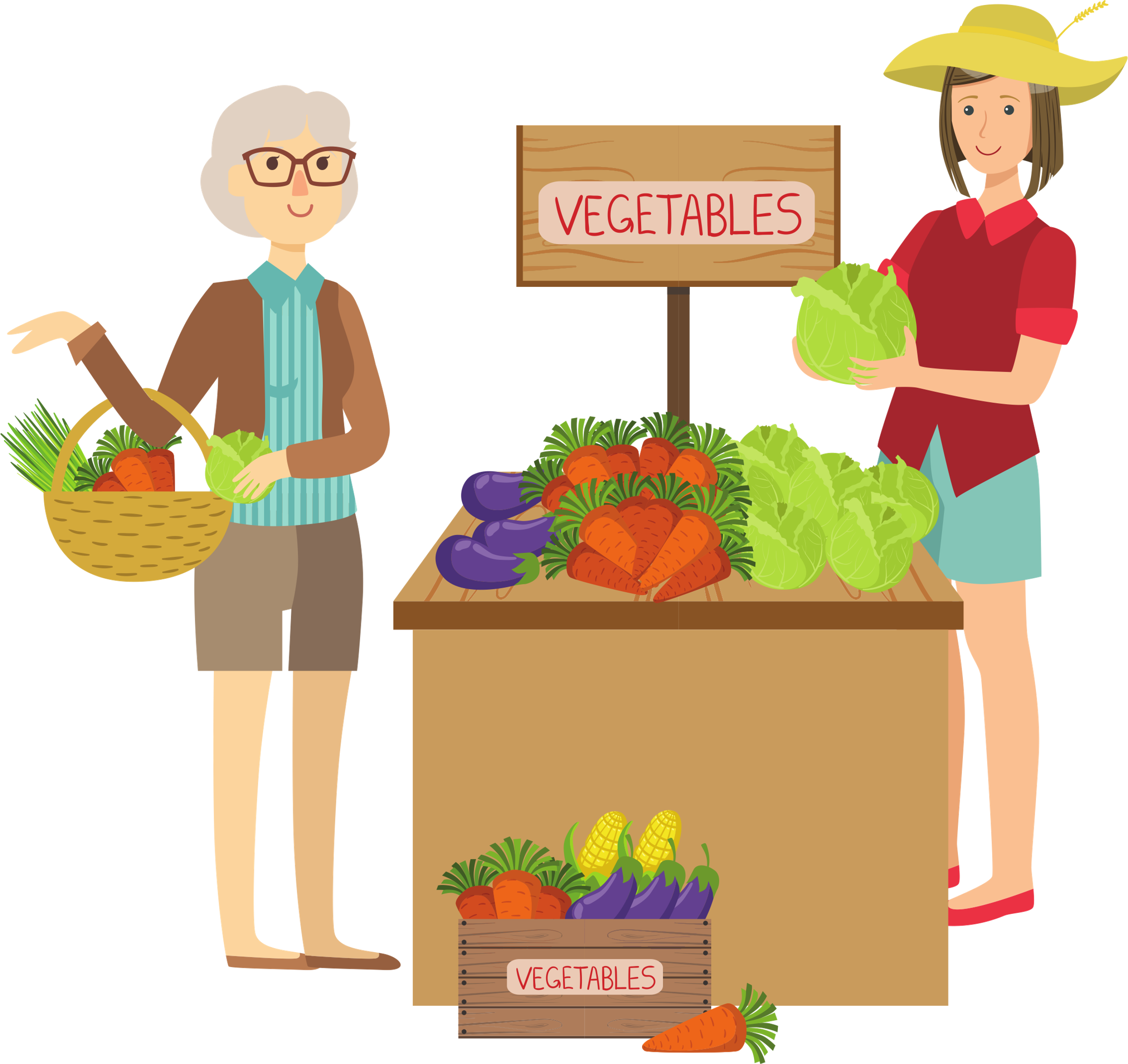 “So much more than corn and tomatoes”
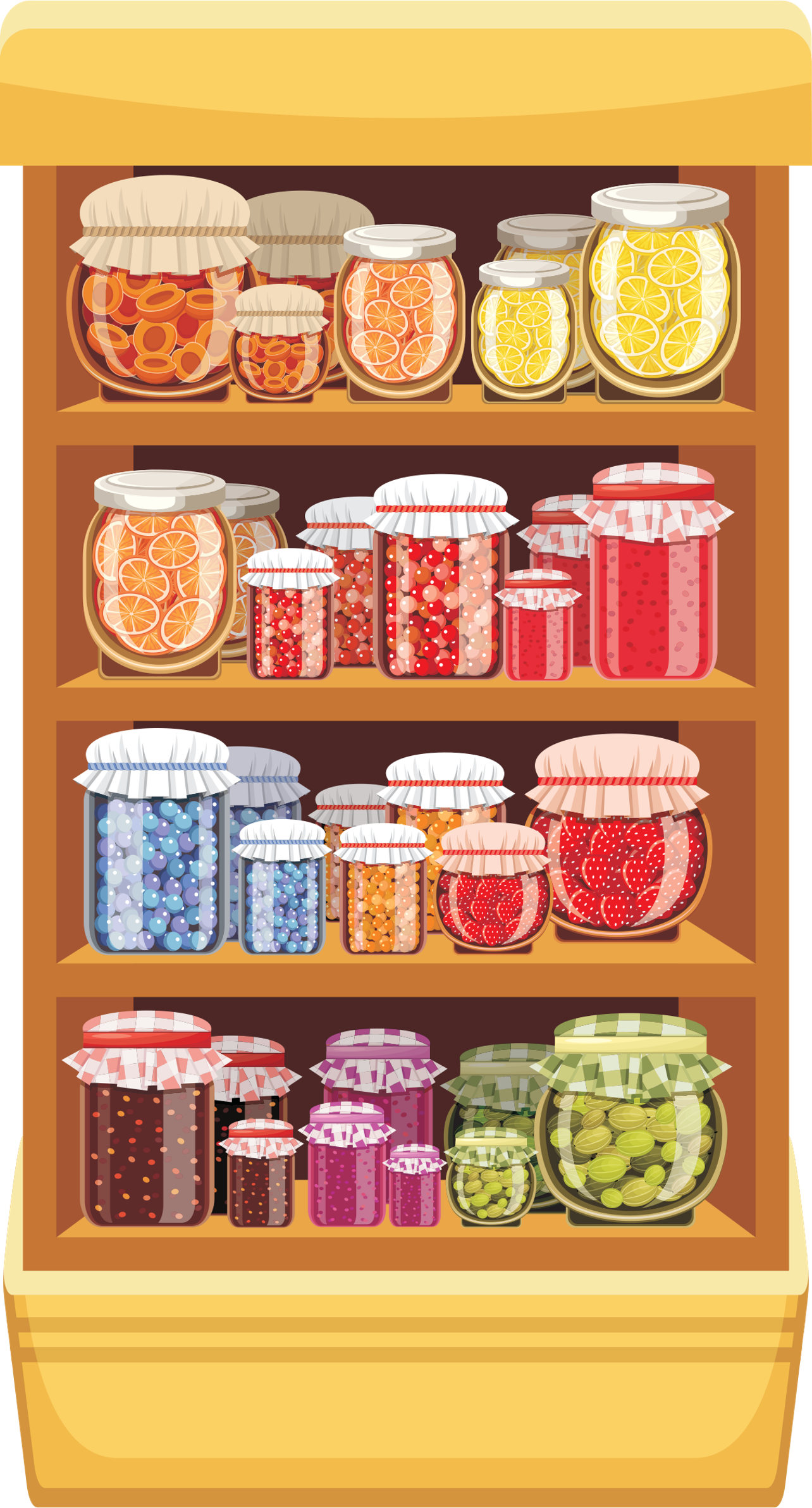 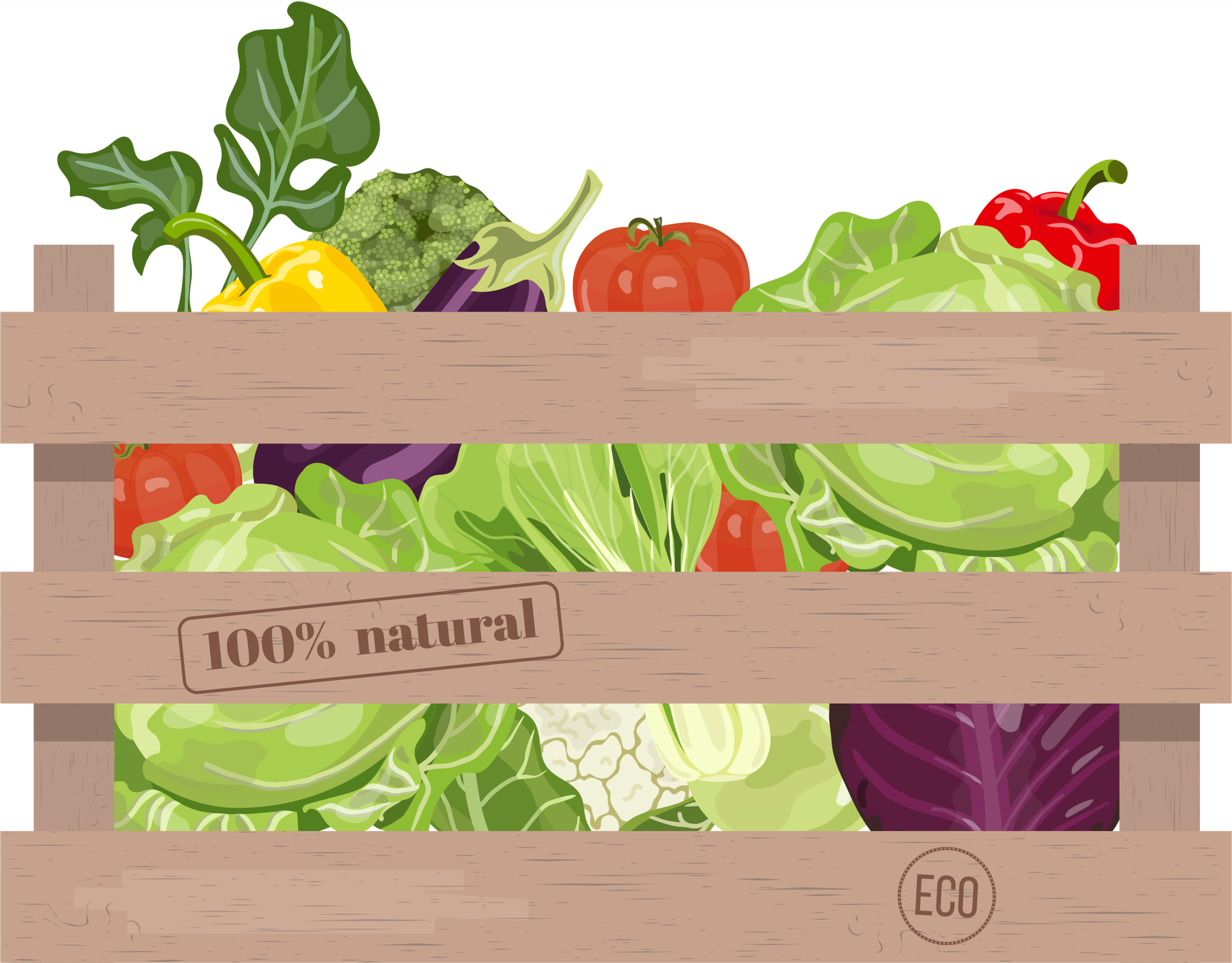 SOURCE: Michigan State University Extension
Pendleton County
Farmers' Market
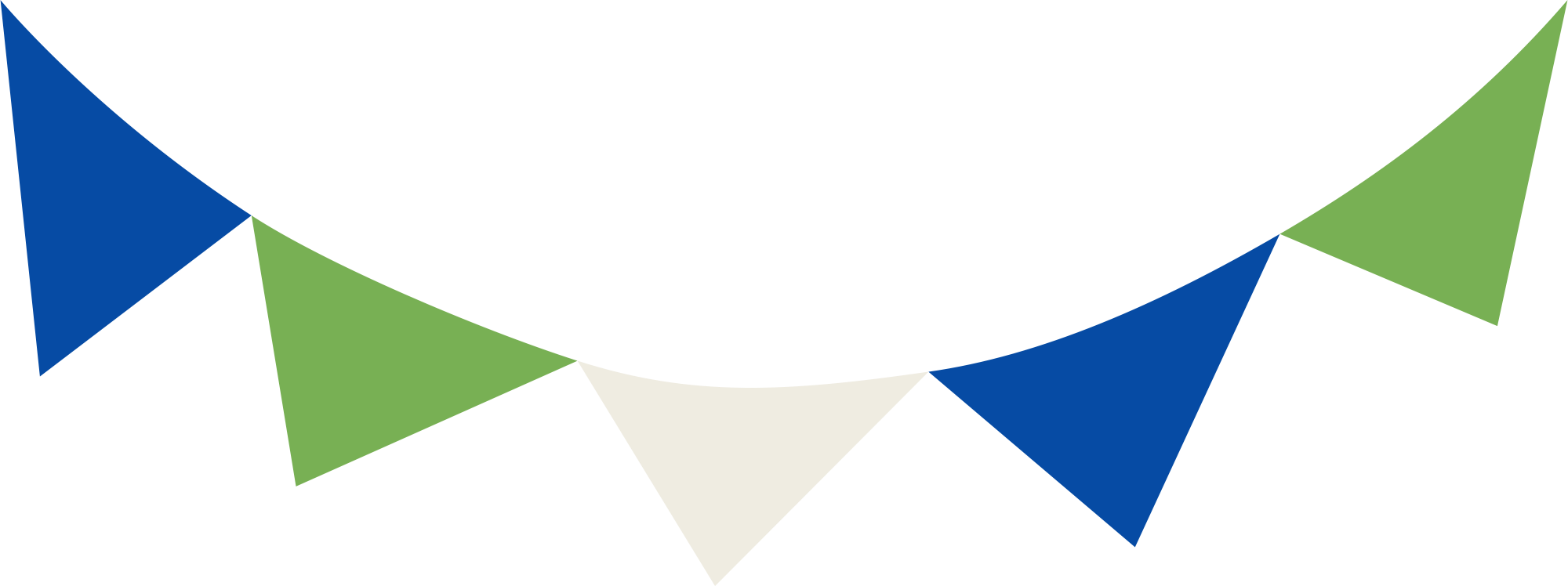 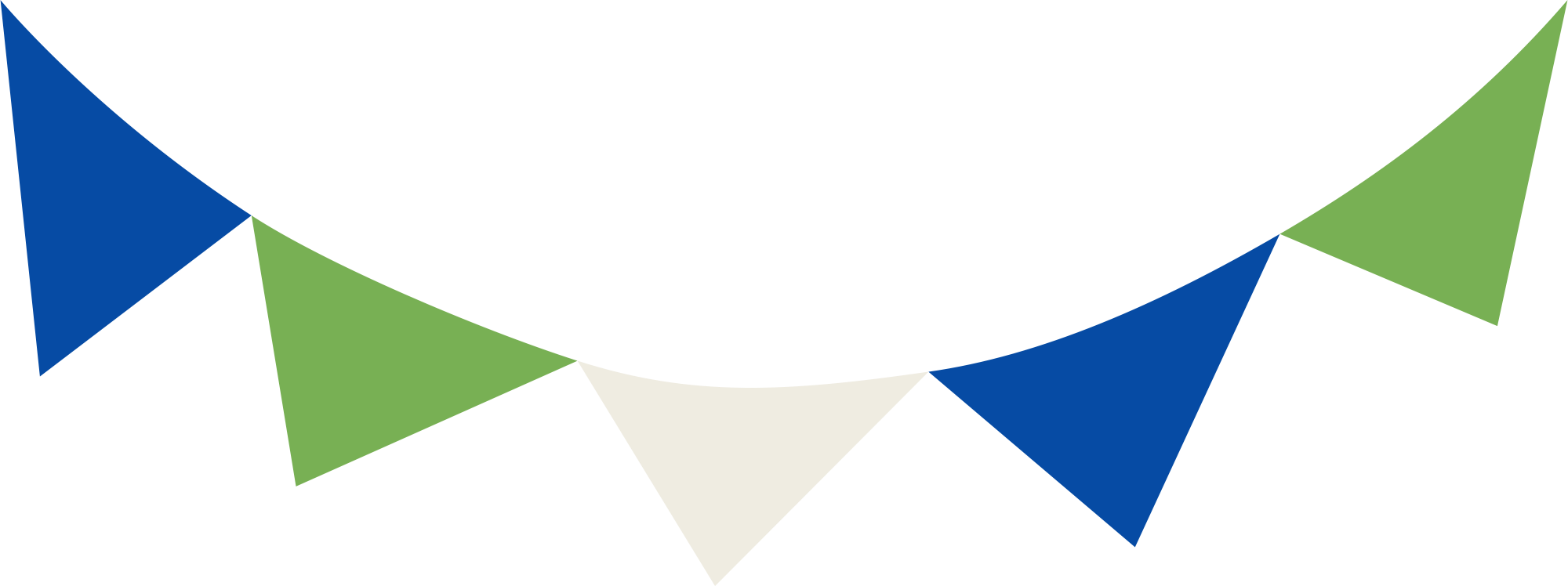 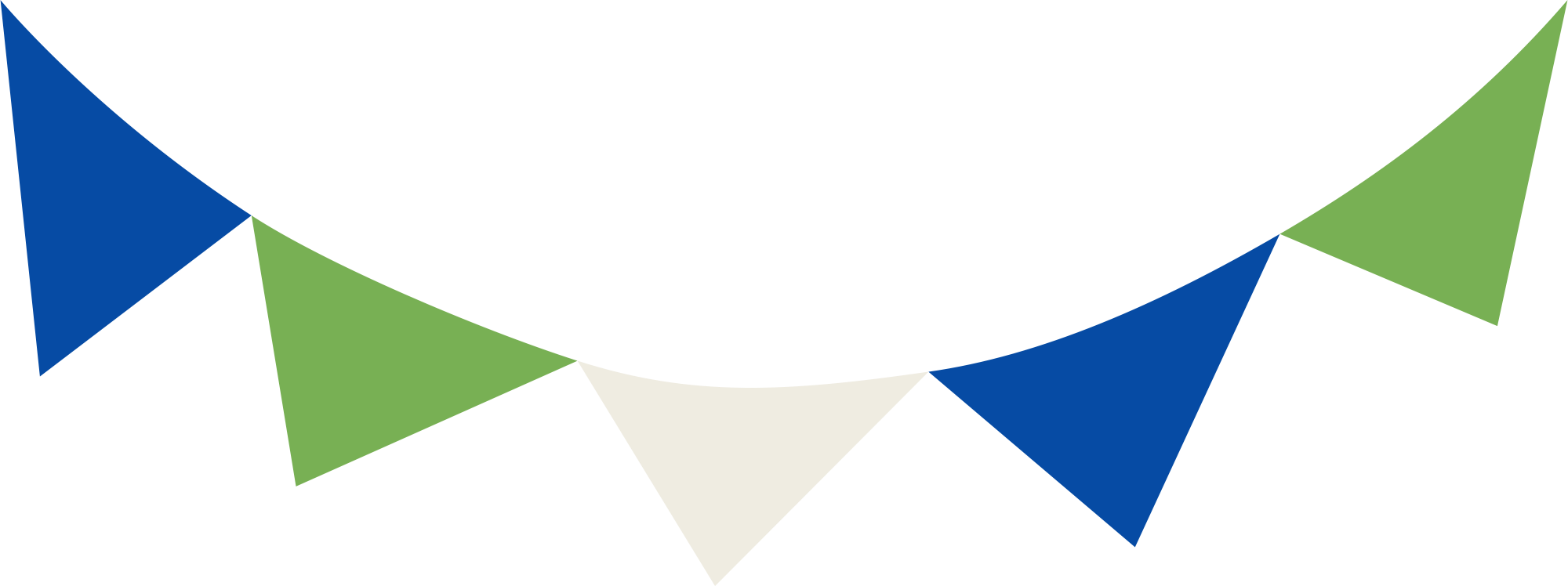 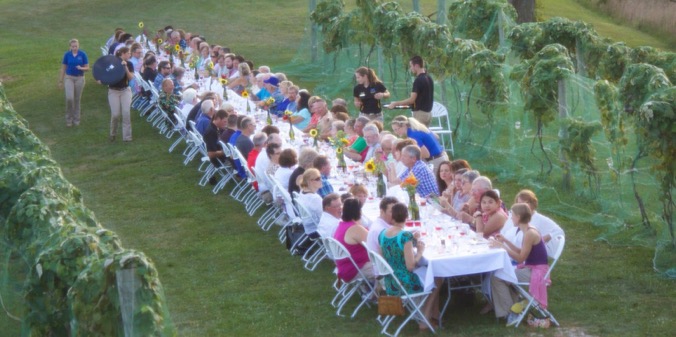 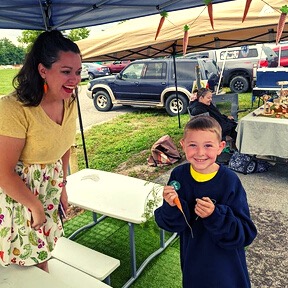 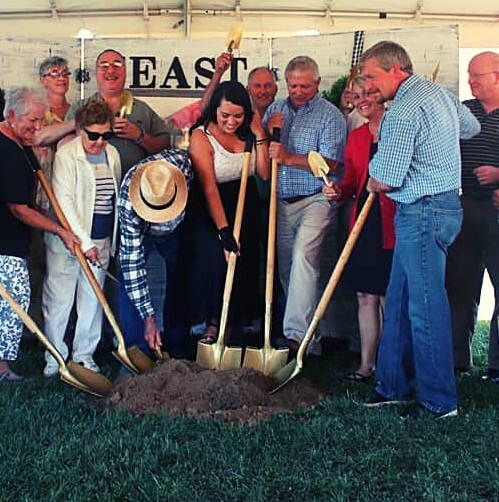 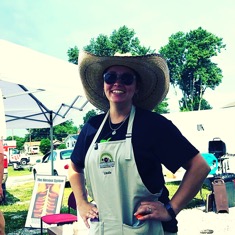 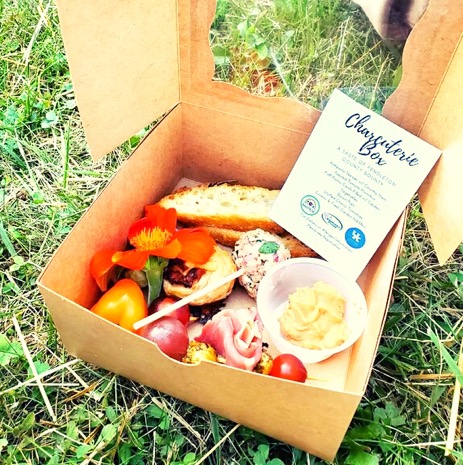 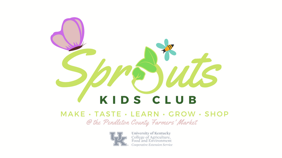 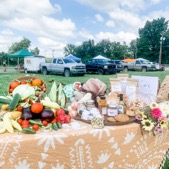 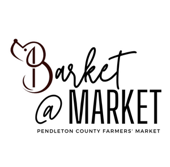 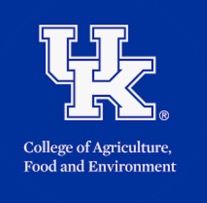 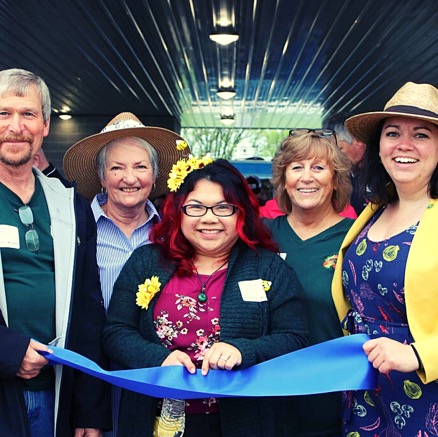 Farmers’ Market & Pendleton County Cooperative Extension
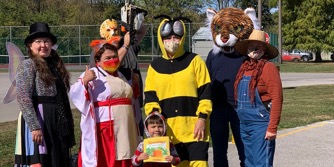 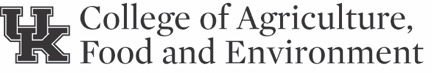 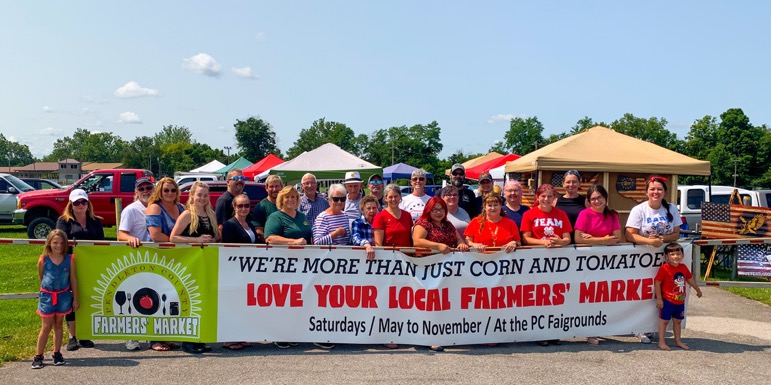 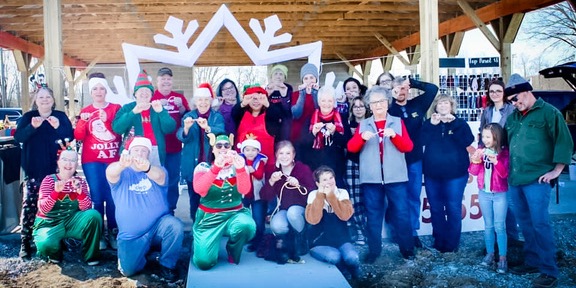 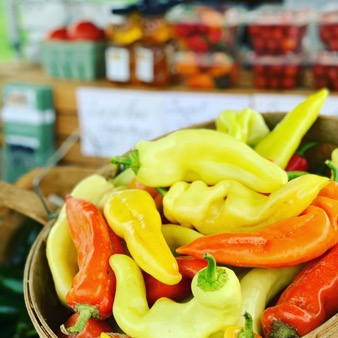 Contact Information
Brett Wolff, Extension Specialist, Agricultural Economics 
321 CE Barnhart Building Lexington, KY 40546
859-218-4384
Brett.wolff@uky.edu
Lindie Huffman, Agriculture and Natural Resources Agent, Cooperative Extension, Pendleton County
45 David Pribble Dr. Falmouth, KY 41040
859-654-3395
Lindie.Huffman@uky.edu
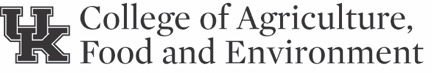